Поради батькам Дитячі ігри для зняття напруження
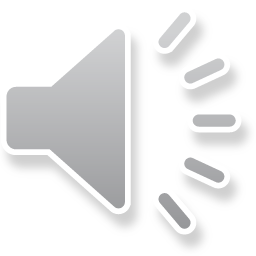 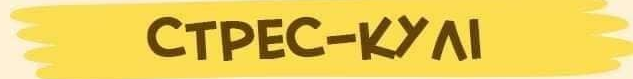 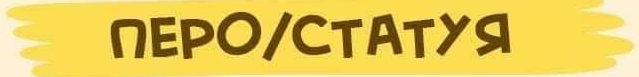 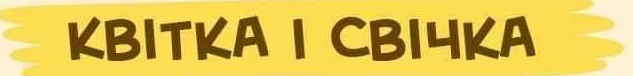 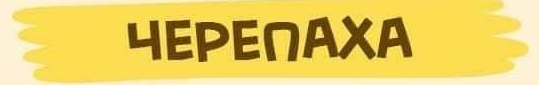 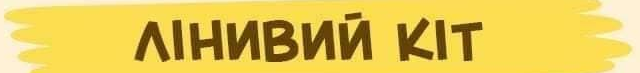